LOGO
2
0
X
X
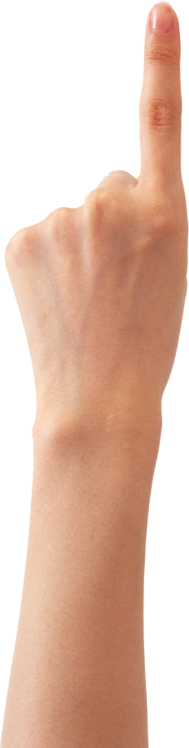 FREE  PPT  TEMPLATES
Insert the Subtitle of Your Presentation
rport：jpppt.com   time：2030.12.12
https://www.freeppt7.com
CONTENTS
04
02
Title text
Title text
Title text
PROJECT RESULTS
NEXT YEAR PROGRAM
ANNUAL WORK
Title text
01
05
03
Title text
WORK COMPLETED
INADEQUATE
1
Title text
Title text
Title text
Title text
Title text
PART 01
Title text
Title text
Title text
Title text
Click here to add content, content to match the title, you can copy and paste directly, to select useful keyword entry.
01
Title text
Click here to add content, content to match the title, you can copy and paste directly, to select useful keyword entry.
Title text
02
Click here to add content, content to match the title, you can copy and paste directly, to select useful keyword entry.
Title text
Click here to add content, content to match the title, you can copy and paste directly, to select useful keyword entry.
03
Title text
Title text
Click here to add content, content to match the title, you can copy and paste directly, to select useful keyword entry.
04
05
工作回顾
Title text text
Click here to add content that matches the title.
Click here to add content that matches the title.
Title text text
Click here to add content that matches the title.
Click here to add content that matches the title.
Title text text
Click here to add content that matches the title.
Click here to add content that matches the title.
2012
2013
2014
2020
2015
2030
Title text text
Click here to add content that matches the title.
Title text text
Click here to add content that matches the title.
Click here to add content that matches the title.
Title text text
Click here to add content that matches the title.
Click here to add content that matches the title.
Title text text
Click here to add content, content to match the title, you can copy and paste directly, to select useful keyword entry.
85%
65%
80%
75%
80%
Title text
Title text
Title text
Title text
Title text
Click here to add content that matches the title.
Click here to add content that matches the title.
Click here to add content that matches the title.
Click here to add content that matches the title.
Click here to add content that matches the title.
Add title text
Add title text
VS
Add title text
80%
95%
4000M
5700M
Title text
2500M
4600M
Title text
600
800
Title text
Click here to add content that matches the title.Click here to add content that matches the title.
Title text
Add title text
text
text
text
text
Click here to add content, content to match the title, you can copy and paste directly, to select useful keyword entry.

Click here to add content, content to match the title, you can copy and paste directly, to select useful keyword entry.

Click here to add content, content to match the title, you can copy and paste directly, to select useful keyword entry.
2
Title text
Title text
Title text
Title text
Title text
PART 02
Title text
Title text
Add title text
Click here to add content that matches the title.
Title text
Title text
Click here to add content that matches the title.
Click here to add content that matches the title.
Title text
Title text
Click here to add content that matches the title.
Add title text
Title text
Title text
Click here to add content that matches the title.
Click here to add content that matches the title.
Title text
Title text
Click here to add content that matches the title.
Click here to add content that matches the title.
Title text
Title text
Click here to add content that matches the title.
Click here to add content that matches the title.
Add title text
Add title text
Click here to add content that matches the title.
Add title text
Click here to add content that matches the title.
01
02
Add title text
Click here to add content that matches the title.
Add title text
Click here to add content that matches the title.
03
04
Add title text
Click here to add content that matches the title.
Add title text
Click here to add content that matches the title.
05
06
Add title text
30%
50%
80%
100%
Title text
Title text
Title text
Title text
Click here to add content that matches the title.
Click here to add content that matches the title.
Click here to add content that matches the title.
Click here to add content that matches the title.
Add title text
Click here to add content that matches the title.Click here to add content that matches the title.
990
1000
950
800
750
750
660
720
600
580
500
450
380
250
0
TEXT
TEXT
TEXT
TEXT
TEXT
Title text
Title text
Add title text
Target800M
Finish1000M
Target1000M
Finish1300M
Target1200M
Finish1000M
Target2000M
Click here to add content that matches the title.
Finish2600M
Q1
Q2
Q3
Q4
Add title text
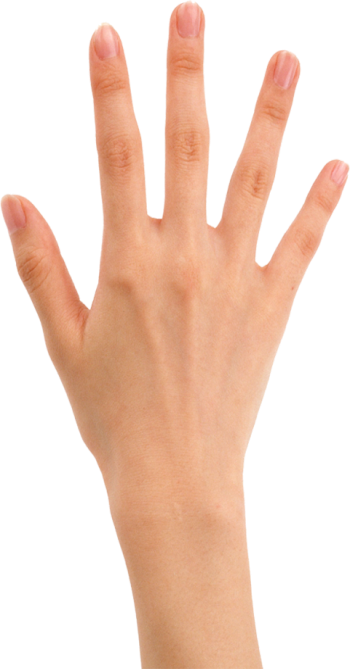 Fill in the description
Fill in the description
Fill in the description
Fill in the description
Fill in the description
Click here to add content, content to match the title, you can copy and paste directly, to select useful keyword entry.
3
Title text
Title text
Title text
Title text
Title text
PART 03
Title text
Title text
Add title text
1
2
3
4
Click here to add content that matches the title.
Click here to add content that matches the title.
Title text
Title text
Title text
Title text
Click here to add content that matches the title.
Click here to add content that matches the title.
Add title text
Title text
Title text
Click here to add content that matches the title.
Click here to add content that matches the title.
Title text
Title text
Title text
Click here to add content that matches the title.
Click here to add content that matches the title.
Title text
Title text
Click here to add content that matches the title.
Click here to add content that matches the title.
Add title text
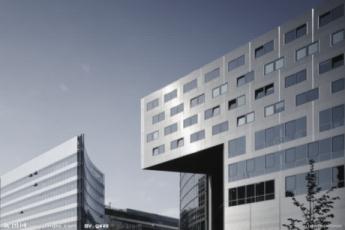 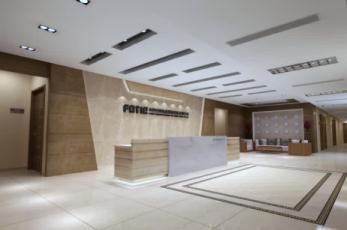 Title text
Title text
Title text
Title text
Click here to add content that matches the title.
Click here to add content that matches the title.
Click here to add content that matches the title.
Click here to add content that matches the title.
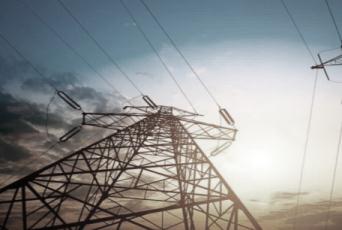 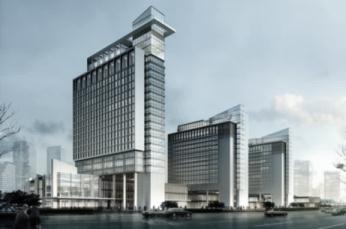 text2
text4
text1
text3
Click here to add content that matches the title.Click here to add content that matches the title.
Add title text
02
01
Title text
Title text
Title text
Title text
Click here to add content that matches the title.
Click here to add content that matches the title.
Click here to add content that matches the title.
Click here to add content that matches the title.
04
Click here to add content, content to match the title, you can copy and paste directly, to select useful keyword entry.Click here to add content, content to match the title, you can copy and paste directly, to select useful keyword entry.
03
Add title text
01
03
Title text
Title text
Click here to add content that matches the title.
Click here to add content that matches the title.
02
04
Title text
Title text
Click here to add content that matches the title.
Click here to add content that matches the title.
Add title text
Add title text
700
Click here to add content that matches the title.
600
500
400
192,058,166
300
200
Add title text
100
Title text
0
Add title text
Title
Title
Title
Title
4
Title text
Title text
Title text
Title text
Title text
PART 04
Title text
Title text
Add title text
03
Title text
Click here to add content that matches the title.
01
Title text
Click here to add content that matches the title.
04
Title text
Click here to add content that matches the title.
02
Title text
Click here to add content that matches the title.
Add title text
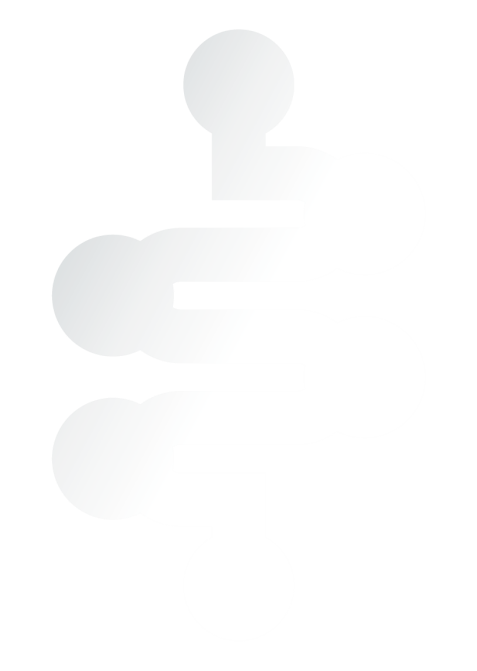 Click here to add content that matches the title.
Title text
Title text
Click here to add content that matches the title.
Title text
Click here to add content that matches the title.
Title text
Click here to add content that matches the title.
Title text
Click here to add content that matches the title.
Click here to add content that matches the title.
Title text
Add title text
Title text
Title text
Title text
01
02
03
Fill in the description
Fill in the description
Fill in the description
Title text
Title text
Title text
04
05
06
Fill in the description
Fill in the description
Fill in the description
Add title text
Title text
Add title text
Add title text
Add title text
Add title text
Add title text
Click here to add content, content to match the title, you can copy and paste directly, to select useful keyword entry.
5
Title text
Title text
Title text
Title text
Title text
PART 05
Title text
Title text
Add title text
01 Add title text
04 Add title text
Click here to add content that matches the title.
Click here to add content that matches the title.
Add 
title text
02 Add title text
05 Add title text
Click here to add content that matches the title.
Click here to add content that matches the title.
03 Add title text
06 Add title text
Click here to add content that matches the title.
Click here to add content that matches the title.
管理提升方针
Title text
Title text
01
02
Click here to add content that matches the title.
Click here to add content that matches the title.
Title text
Title text
04
03
Click here to add content that matches the title.
Click here to add content that matches the title.
Add title text
Title text
Title text
Click here to add content, content to match the title, you can copy and paste directly, to select useful keyword entry.
Title text
Title text
Add title text
Title text
Title text
Title text
Click here to add content, content to match the title, you can copy and paste directly, to select useful keyword entry.
Title text
Title text
Title text
Add title text
Click here to add content, content to match the title, you can copy and paste directly, to select useful keyword entry.ches the title.Click here to add content, content to match the title, you can copy and paste directly, to select useful keyword entry.
LOGO
感
谢
聆
END
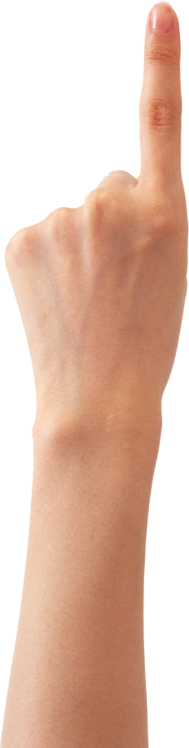 THANKS FOR WATCHING !
https://www.freeppt7.com